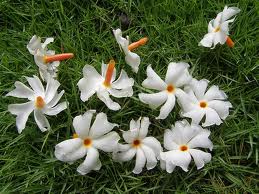 শহর বালিকা সঃপ্রাঃবি
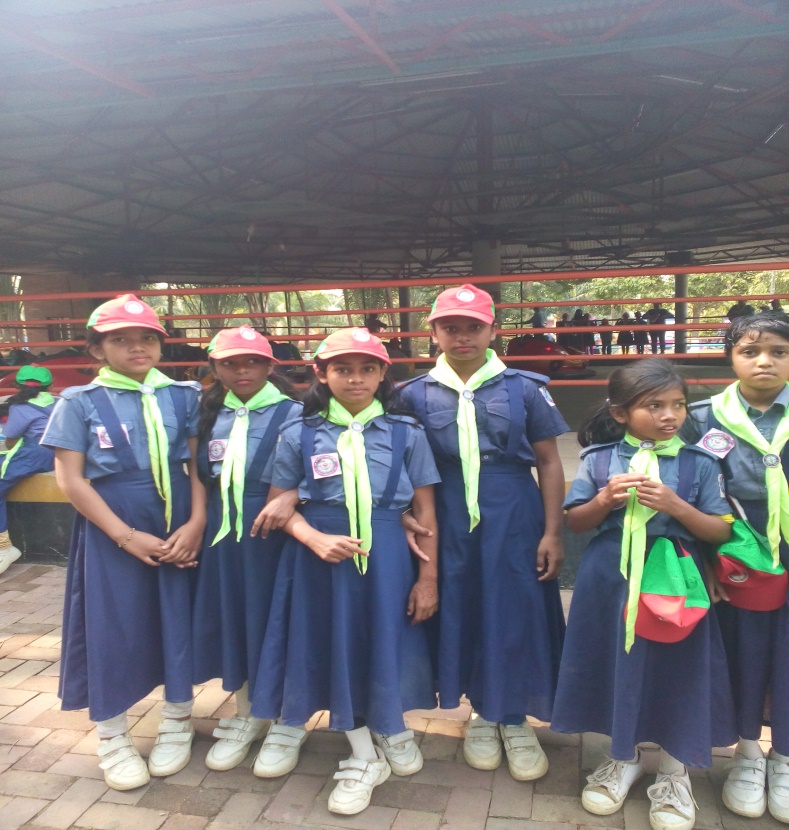 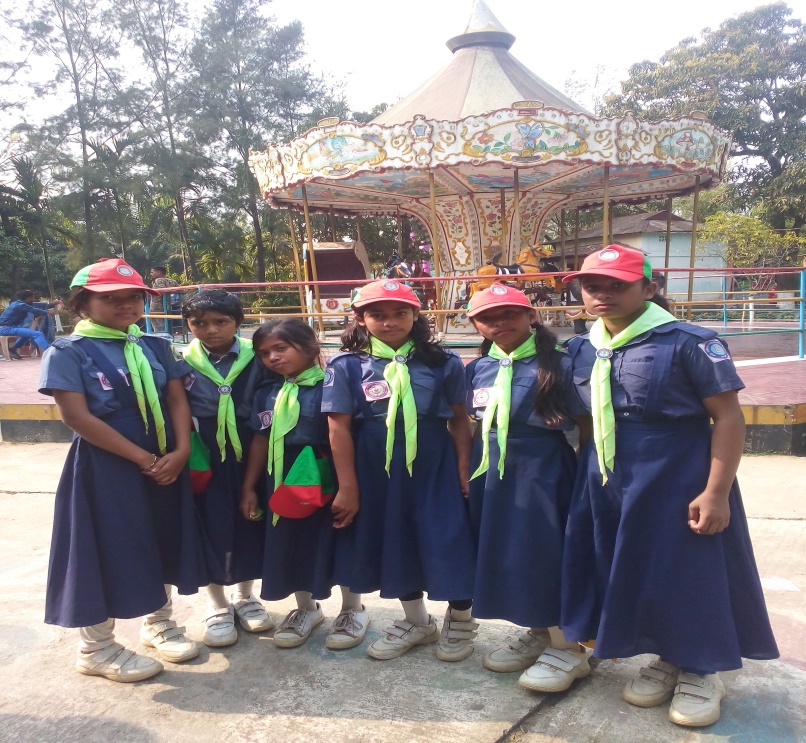 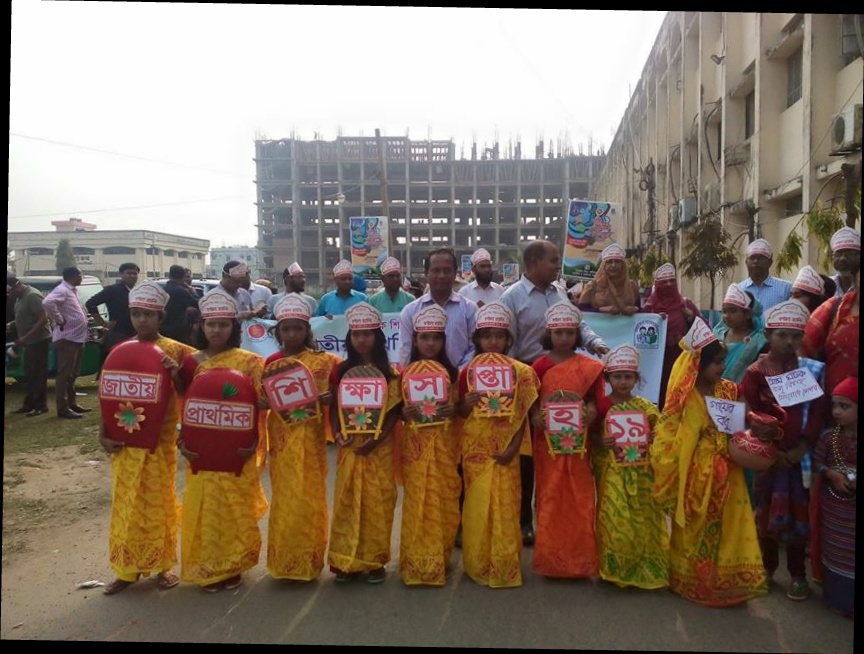 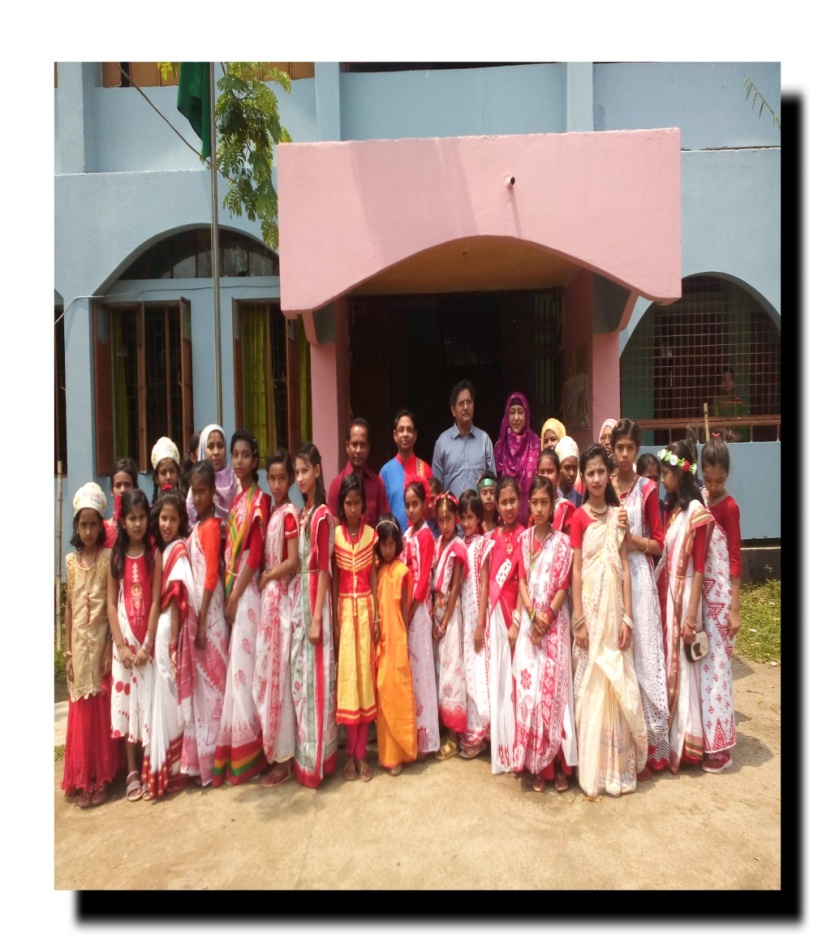 ধন্যবাদ
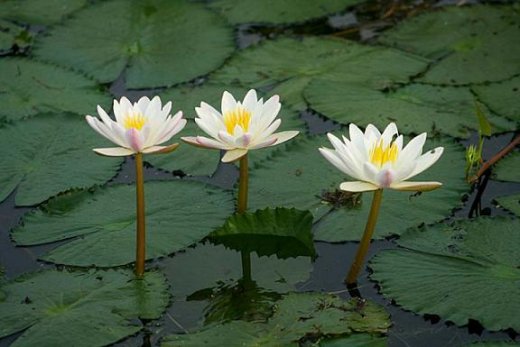